Электронная почта
Электронная почта – обмен почтовыми сообщениями с любым абонентом сети Internet.
Основная особенность электронной почты заключается в том, что информация отправляется получателю не напрямую, а через промежуточное звено — электронный почтовый ящик, который представляет собой место на сервере, где сообщение хранится, пока его не запросит получатель.
Возможности электронной почты
Скорость пересылки сообщений.
Электронное письмо может содержать не только текст, но и вложенные файлы (программы, графику, звук…)
Простота и дешевизна.
Возможность шифровки писем.
Возможность автоматической обработки писем.
Возможность массовых рассылок.
Возможность пересылки сообщения на другие адреса.
и т.д.
Адрес электронной почты
Адрес электронной почты записывается по определенной форме и состоит из двух частей: имя_пользователя@имя_сервера
Имя_пользователя, чаще всего, имеет произвольный характер и задается самим пользователем
имя_сервера жестко связано с выбором пользователем сервера, на котором он разместил свой почтовый ящик
Имя_пользователя и Имя_сервера разделены знаком @
Примеры адресов электронной почты
ivanov@kyaksa.net
petrov@yandex.ru
sidorov@mail.ru
orlov@rambler.ru
Почтовые программы
Почтовая программа (клиент электронной почты, почтовый клиент) — программное обеспечение, устанавливаемое на компьютере пользователя, предназначенное для получения, написания, отправки, хранения и обработки сообщений электронной почты пользователя
Почтовый сервер - это компьютерная программа, которая передаёт сообщения от одного компьютера к другому.
Почтовые серверы работают на узловых компьютерах Интернета, а почтовые клиенты должны быть у каждого пользователя e-mail.
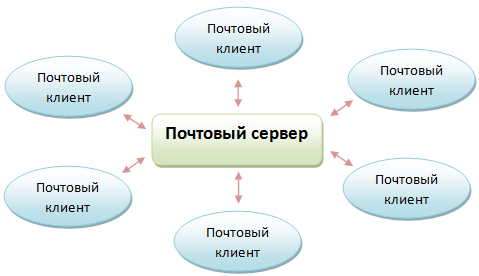 Почтовые клиенты
почтовый клиент — программа Microsoft Outlook Express. Она входит в стандартный пакет Windows
широкой популярностью у пользователей пользуются The Bat! и бесплатный почтовый клиент Mozilla Thunderbird
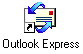 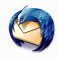 Mozilla Thunderbird
Протокол электронной почты
У каждой сетевой службы должен быть свой протокол. Он определяет порядок взаимодействия клиентской и серверной программ. 
Для отправки на сервер и для пересылки между серверами используют протокол, который называется SMTP (Simple Mail Transfer Protocol — простейший протокол передачи сообщений). Он не требует идентификации личности. 
Для получения поступившей почты используется протокол РОРЗ (Post Office Protocol 3 — протокол почтового отделения, версия 3). Он требует идентификации личности, то есть должно быть предъявлено регистрационное имя (Login) и пароль (Password), который подтверждает правомочность использования имени.
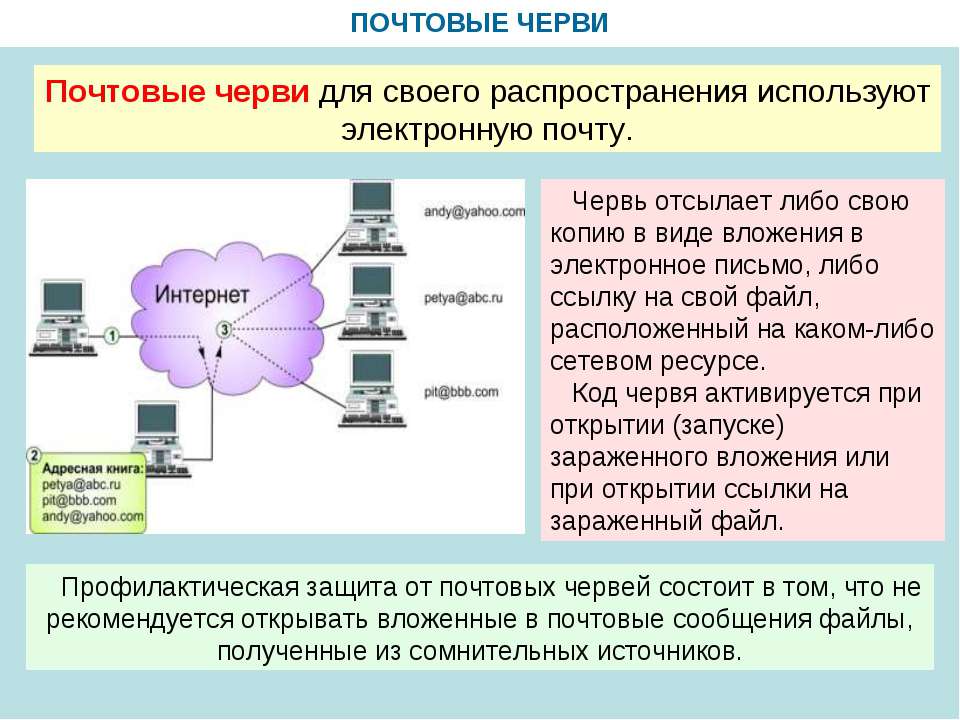 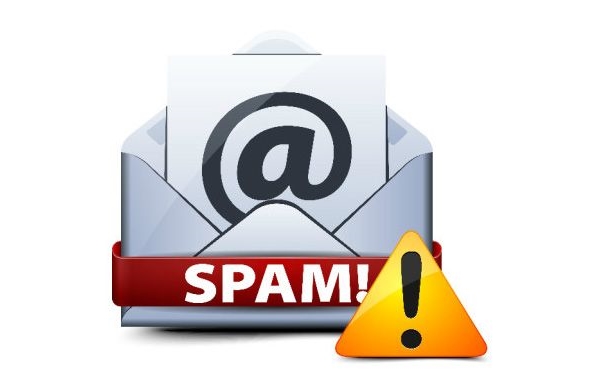 Почтовый спам
За удобство, доступность и практическую бесплатность электронной почты, равно как и за пользование другими «бесплатными» ресурсами Интернета, вам неизбежно придется платить, тратя огромные усилия на борьбу с рекламными письмами, которые будут каждый день сваливаться в ваш почтовый ящик.
Забавно, что свое название почтовый мусор унаследовал... от обычных мясных консервов компании Hormel Foods, выпускавшихся в США еще с 20-х гг. прошлого столетия! В послевоенные годы компании пришлось «стимулировать» спрос с помощью крикливой рекламы: «спам» царил везде — на страницах газет, на экранах телевизоров, не говоря уже о специализированных кулинарных книгах, посвященных блюдам из тушенки!